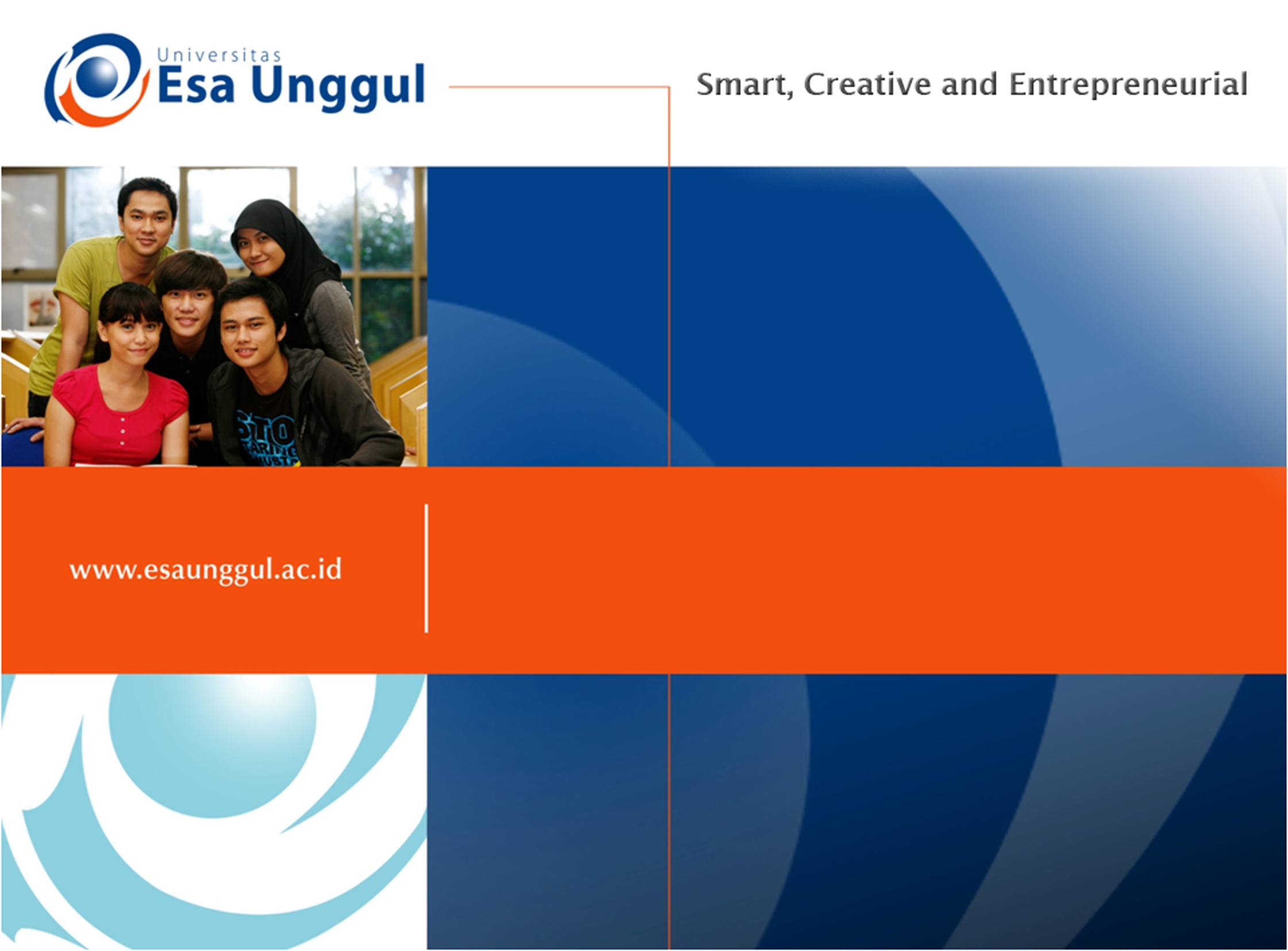 REVIEW PERATURAN KESEHATAN LINGKUNGAN
PERTEMUAN 11
AHMAD IRFANDI, SKM., MKM
KESMAS & FIKES
TUGAS INDIVIDU
BUATLAH RANGKUMAN PERATURAN YANG BERKAITAN DENGAN KESEHATAN LINGKUNGAN DARI PERATURAN YANG TELAH DIPELAJARI SETELAH UTS
DIBUAT DALAM MS WORD
DIKIRIM SEBELUM UAS
SELAMAT UAS